Blue Baby Syndrome
A Public Service Presentation by
Friends of Toppenish Creek
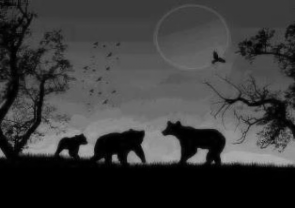 Nitrates
Nitrates are found in the food we eat. Vegetables have nitrates. So do hot dogs
Nitrates are found in fertilizers. The nitrates in fertilizers cause plants to grow larger and stronger
Normally there are few nitrates in the water that we drink
If too much fertilizer is used the nitrates dissolve in the groundwater and collect in the aquifer
Nitrates & Babies
When babies drink water with too many nitrates they can become sick
The nitrates change some of the baby’s red blood cells so they cannot carry oxygen
If too many of the red blood cells don’t work then the baby’s skin turns bluish
We call this Blue Baby Syndrome.
What are the Signs & SymptomsOf Blue Baby Syndrome?
Mild Cases
Fussy
Not much energy
Fast breathing
What are the Signs & SymptomsOf Blue Baby Syndrome?
Sick
Difficulty breathing
Skin and lips turn blue
Vomiting
Diarrhea
What are the Signs & SymptomsOf Blue Baby Syndrome?
Very Sick:
Hard to wake up
Irregular heart beat
Blue skin – giving oxygen does not help
Low blood pressure
When is Blue Baby Syndrome Life Threatening?
When more than 10% of the red blood cells are changed a baby will show signs and symptoms of Blue Baby Syndrome
If more than 20% of the red blood cells are changed the baby needs Immediate medical treatment.
What Does Blue Baby Syndrome Look Like?
Note the blue color around the lips and nose. The rest of the body may seem pale or gray
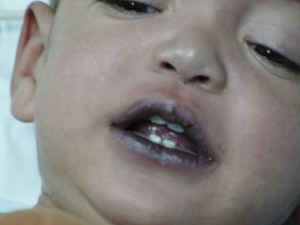 Who is in Danger?
Shallow wells near septic tanks or farm fields are most likely to have high nitrate levels
Between 12% and 20% of shallow wells in Yakima County have high nitrate levels
The biggest danger is to babies when parents use well water to mix formula.
How Much Nitrate is Dangerous?
Water is unsafe if there are more than 10 milligrams of nitrate in one liter of water
Babies have been hospitalized after drinking formula with water that has over 19 milligrams of nitrate in a liter. 
There have been miscarriages for women who drink well water with over 19  milligrams of nitrate per liter.
What is Special about Babies?
Babies drink three times more water for their size than older people
Their food is liquid - in breast milk or formula 
Babies’ stomachs are not as acidic as adults
Acid makes it easier for the nitrates to change red blood cells
When to Worry
Babies with vomiting and diarrhea are more likely to develop Blue Baby Syndrome
Babies with Blue Baby Syndrome may look like Babies who have heart defects
Is Blue Baby Syndrome Common?
No, it is not. We are not sure how often it happens because it does not have to be reported
In 1995 the Department of Health surveyed doctors in Adams, Benton, Douglas, Franklin, Grant and Lincoln Counties. The doctors remembered seven cases from the five past years
93% of the doctors did not believe that their patients knew about the danger from nitrates in well water
Is Blue Baby Syndrome Common?
Five children were hospitalized with Blue Baby Syndrome in Spokane County between 1990 and 1992
Thirteen children were hospitalized in Washington State between 1988 and 1994
There was one case in Yakima County between 1988 and 1994
How to Protect Babies?
Do not use well water to mix baby formula
Have your well water tested, especially if you live near fields where manure and fertilizer are used
Do not drink untested well water if you are pregnant or trying to have a baby
Thanks for Caring
Friends of Toppenish Creek
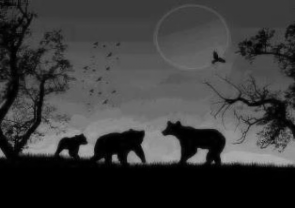